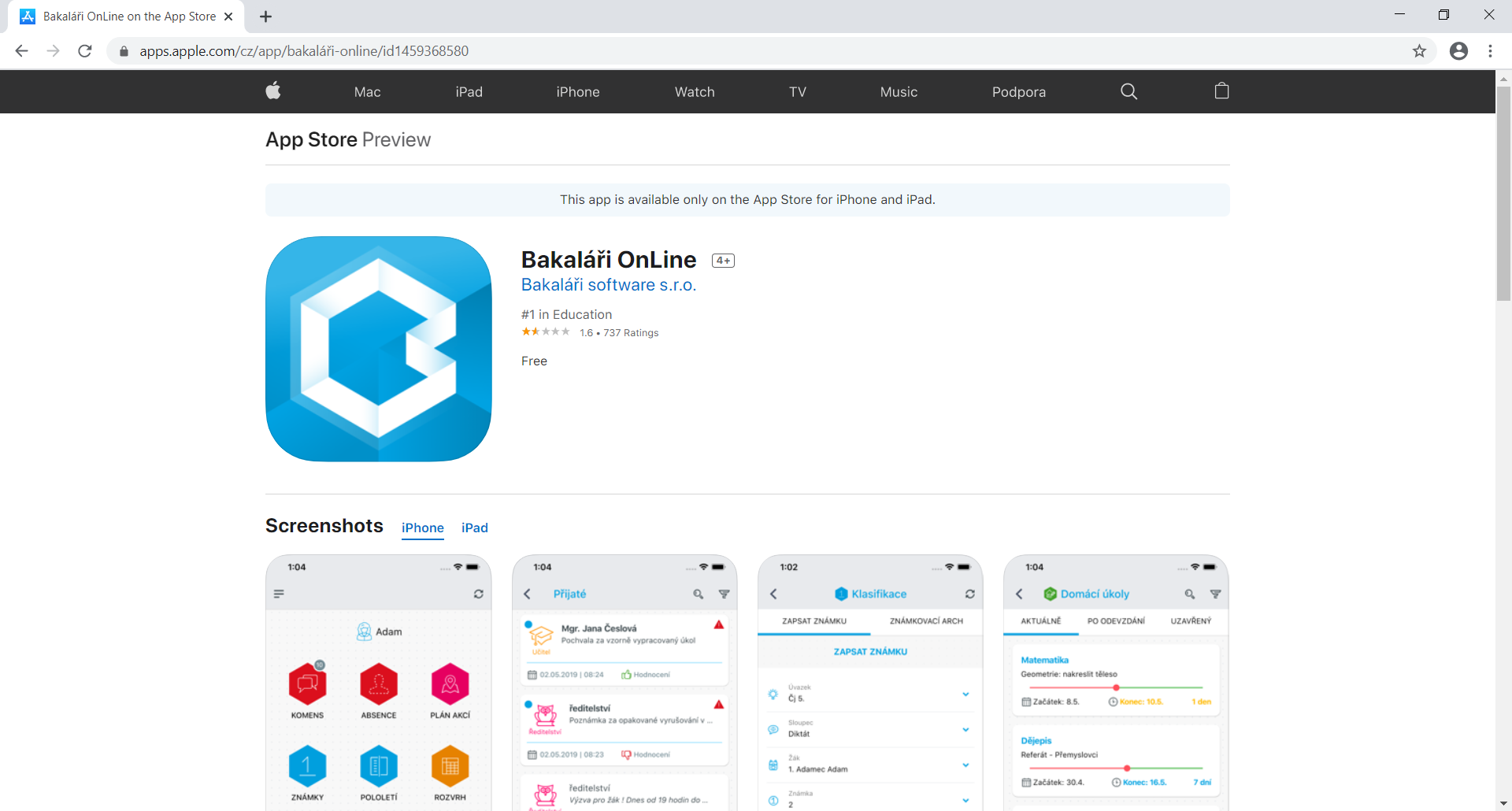 BAKALÁŘI
KOMUNIKACE ŽÁKŮ, RODINY A ŠKOLY
Možnosti přístupu
Webové stránky školy – záložka bakaláři
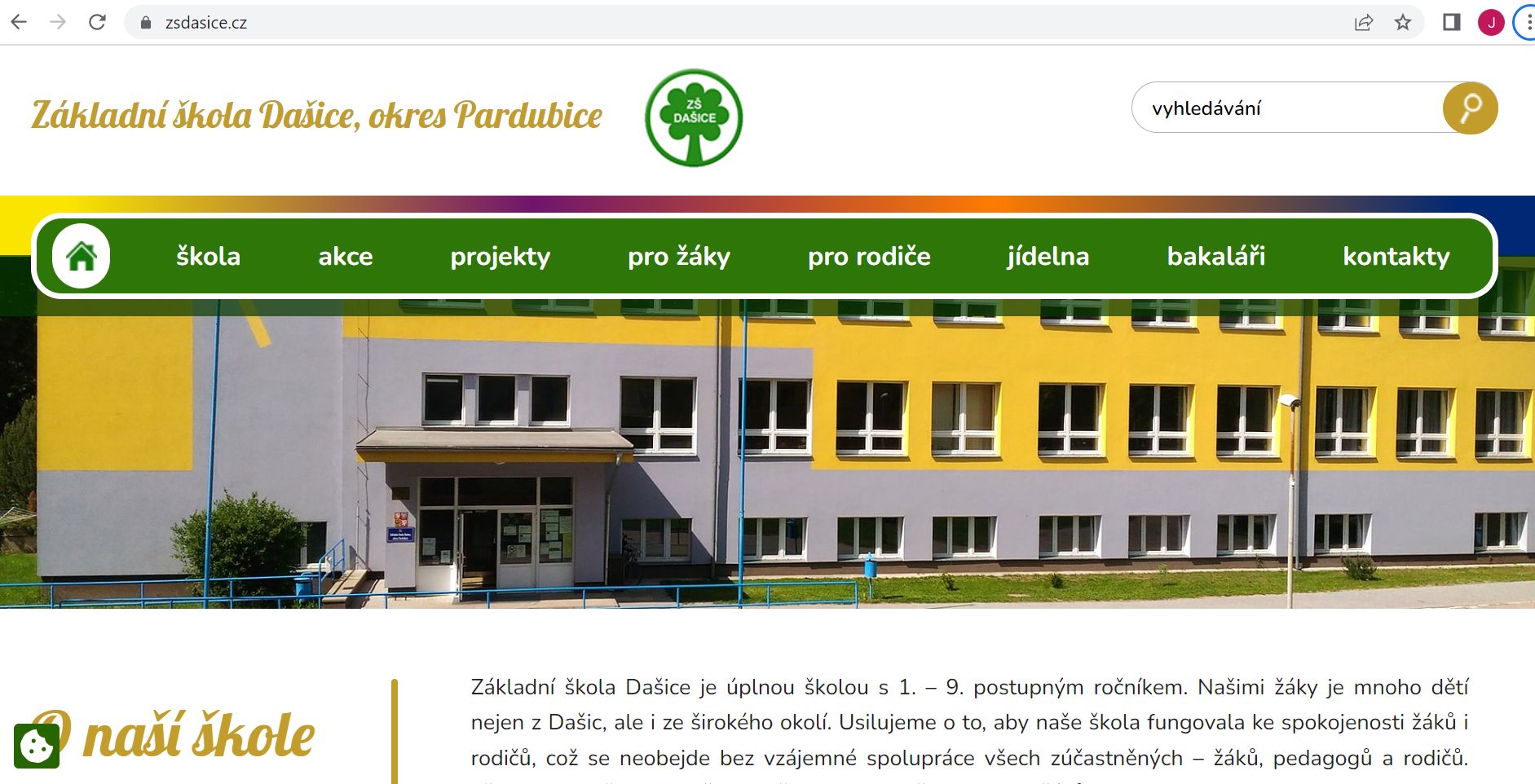 Možnosti přístupu
Webový prohlížeč – adresa:   https://zsdasice.bakalari.cz/login
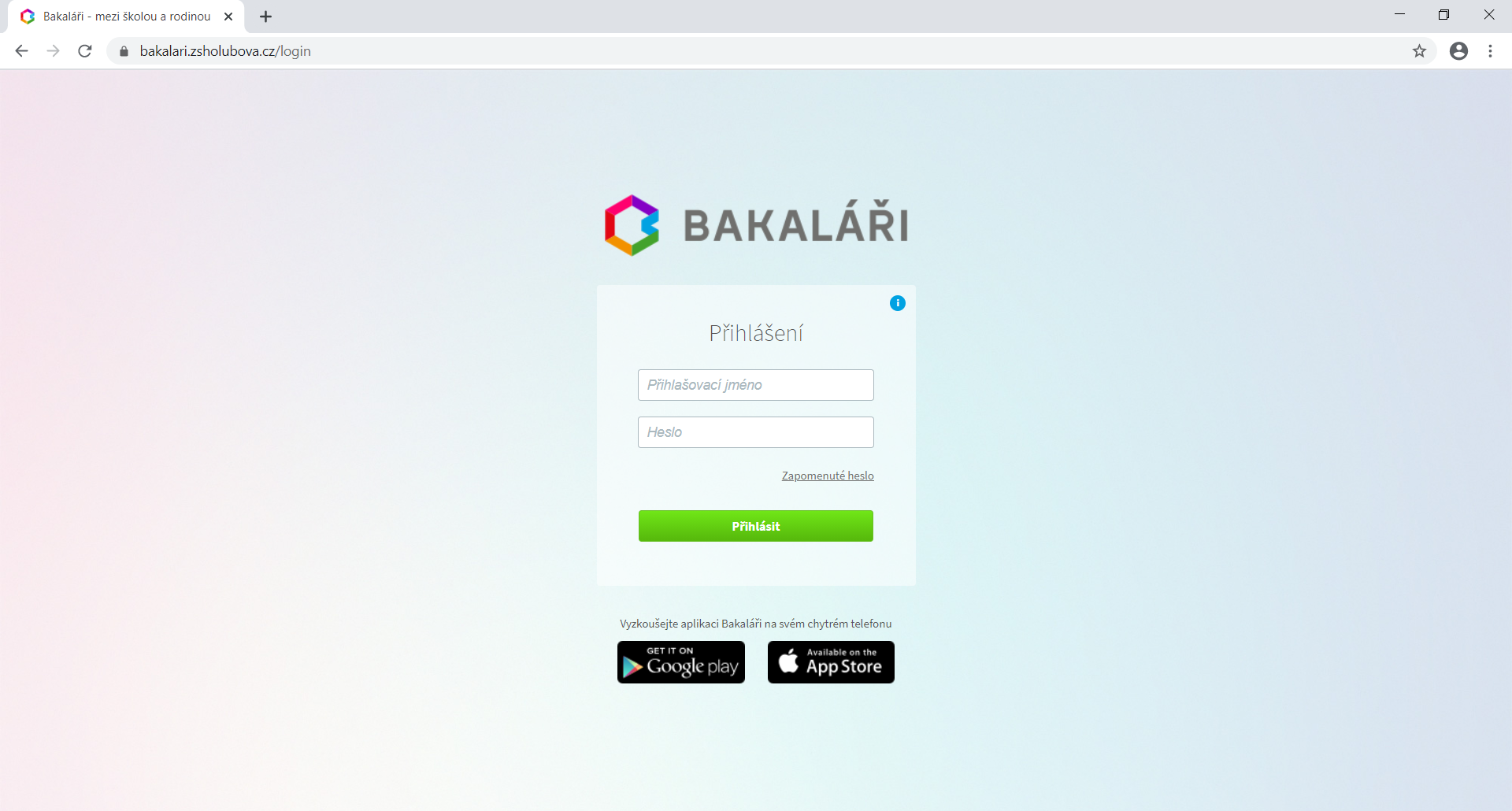 Přihlašovací jméno
Přihlašovací heslo
Přihlašovací jméno a heslo pro přístup rodičů obdržíte osobně od třídního učitele. Nedávejte vaše přístupové údaje žákovi – mohl by si sám omlouvat absenci. Každý žák má své přístupové údaje.
HLAVNÍ NABÍDKA
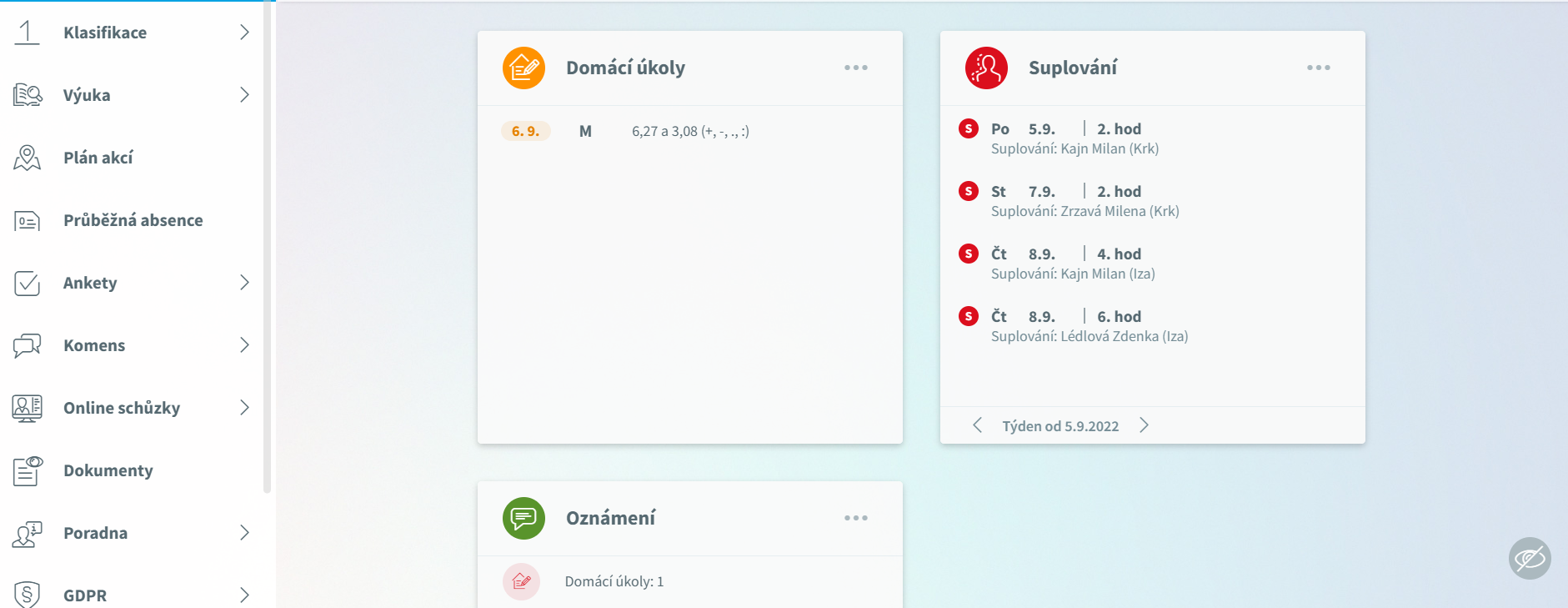 Známky – el.žákovská knížka
Rozvrh, suplování, domácí úkoly
Zprávy, omlouvání žáků
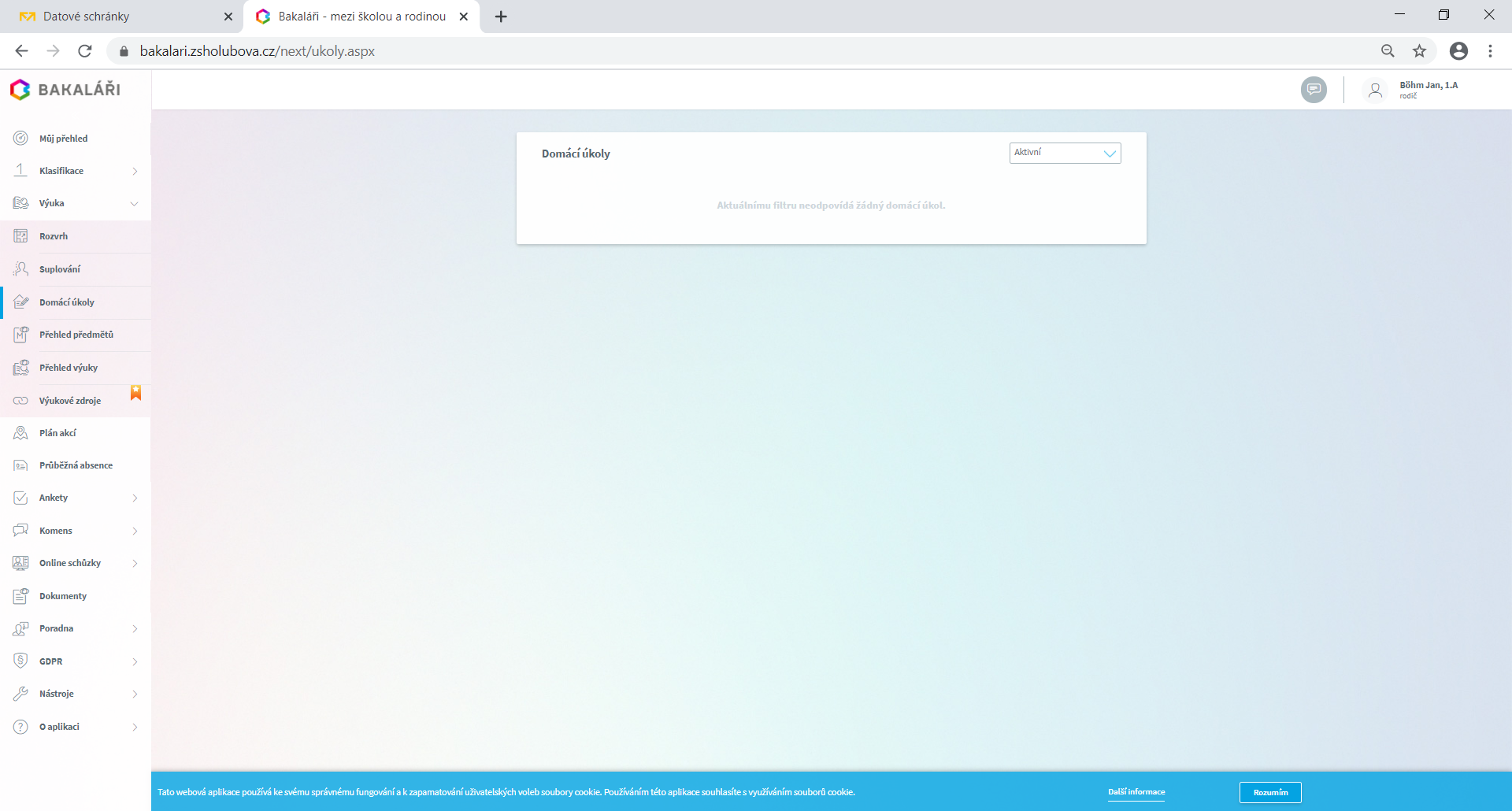 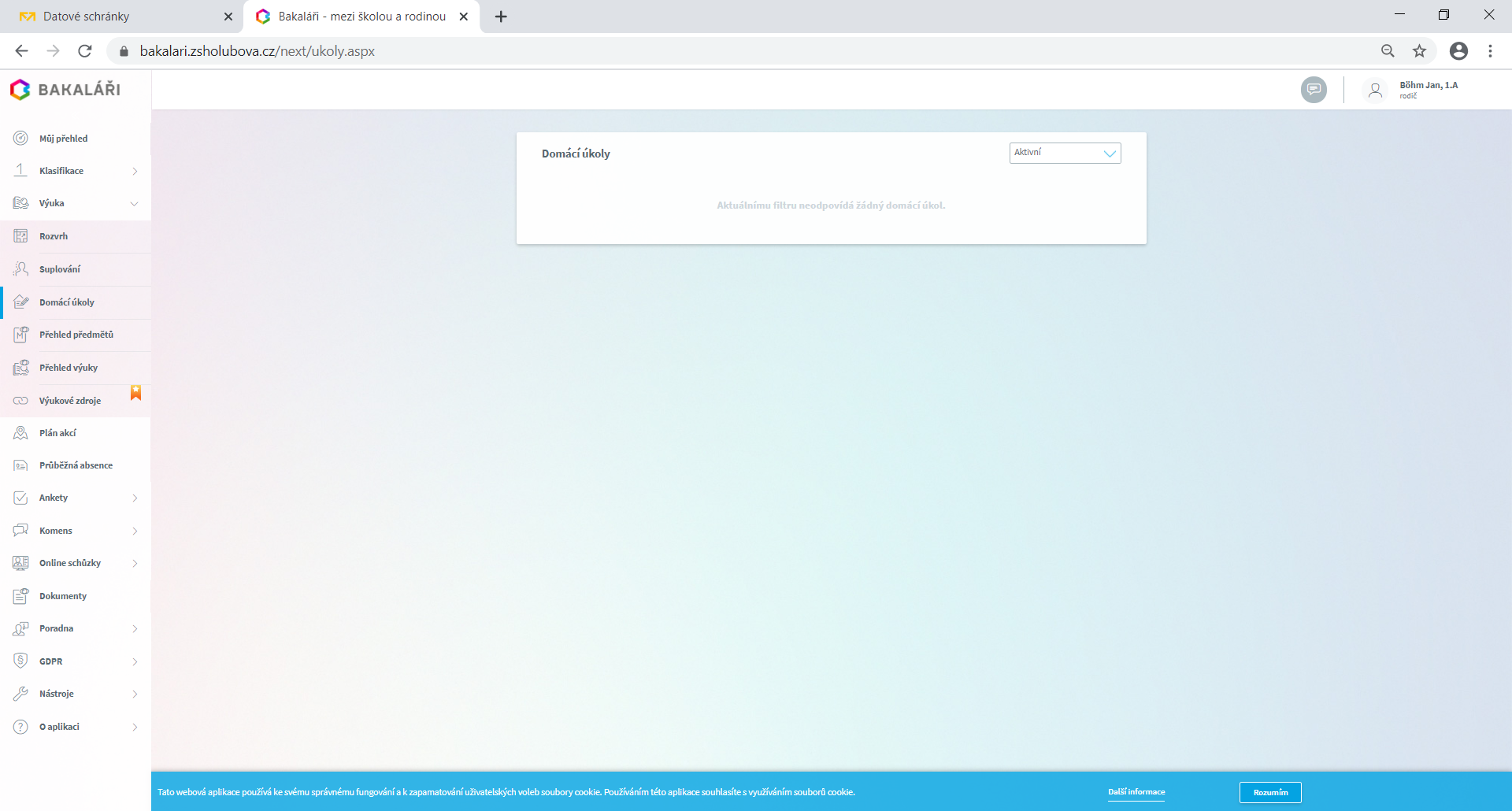 Zadané domácí úkoly se zobrazí podle pořadí V přepínací nabídce může vybírat:aktivní  - všechny – minulé
Zadávání domácích úkolů do Bakalářů je na rozhodnutí jednotlivých vyučujících
Omlouvání žáka
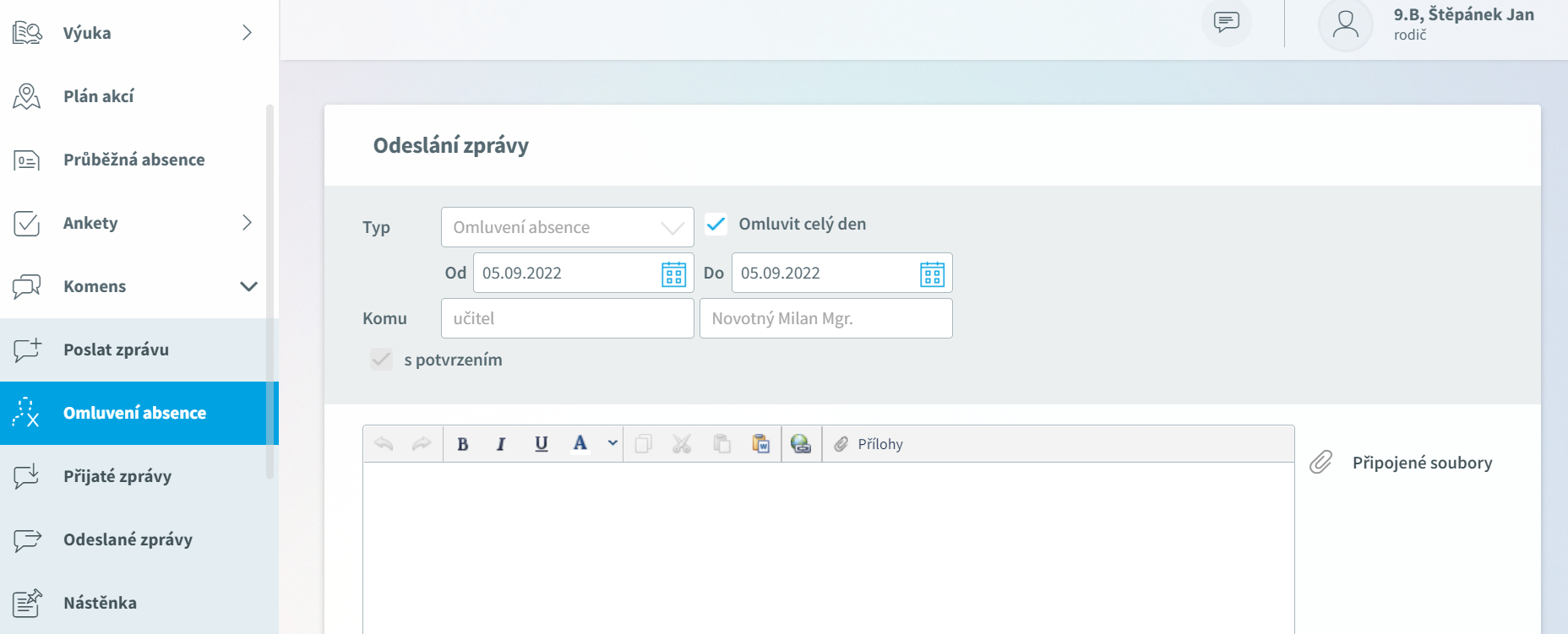 Vybrat den, hodiny, tř.učitele

Stručně napsat důvod absence
Slouží ke komunikaci s vyučujícími, TU i vedením školy. Pokud je třeba, musíte potvrdit přečtení zprávy.
Možnosti přístupu – aplikace pro mobilní telefon
Aplikace  Bakaláři OnLine– lze stáhnout z App Store nebo Google play
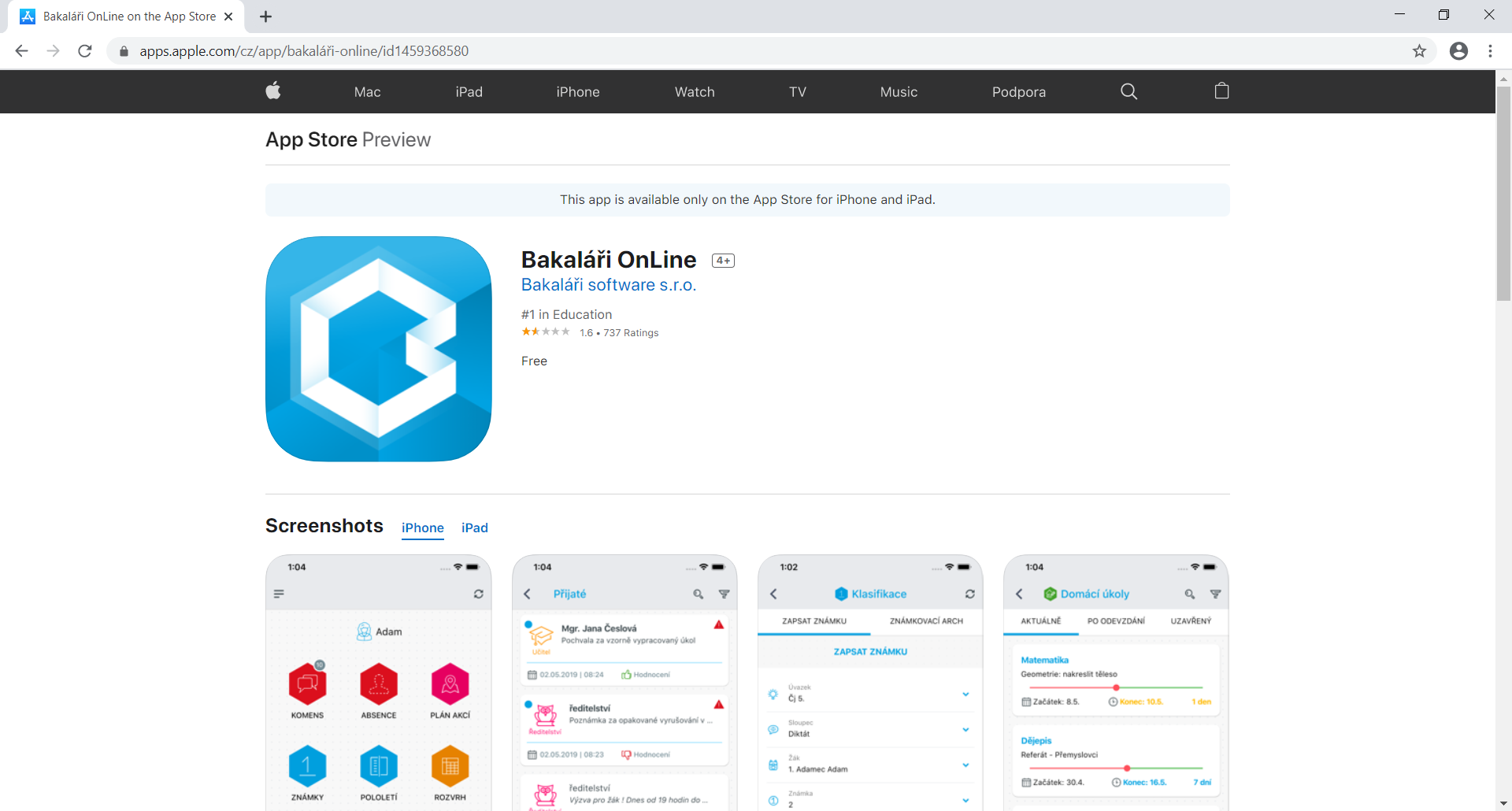 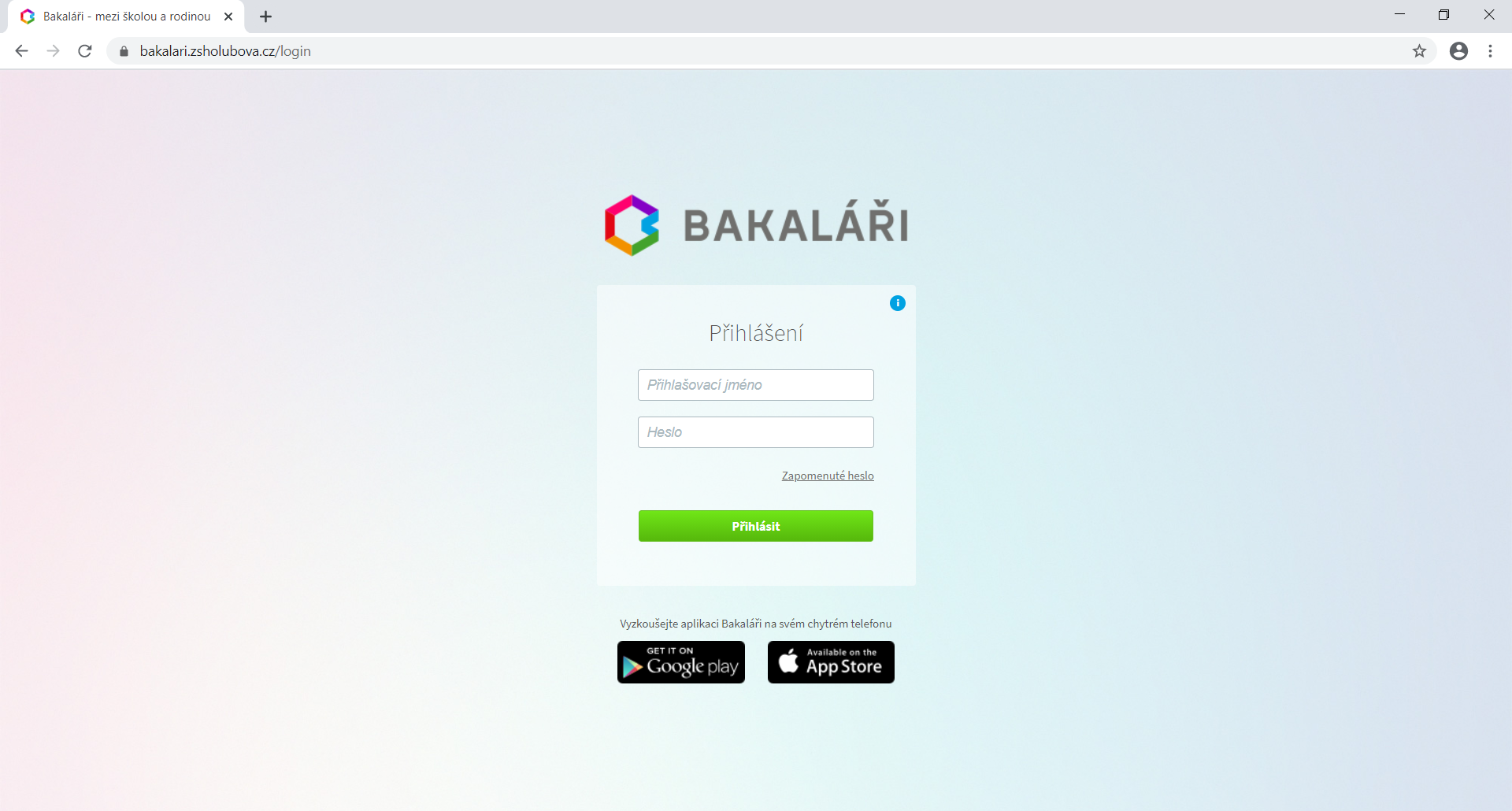 Aplikace Bakaláři OnLine
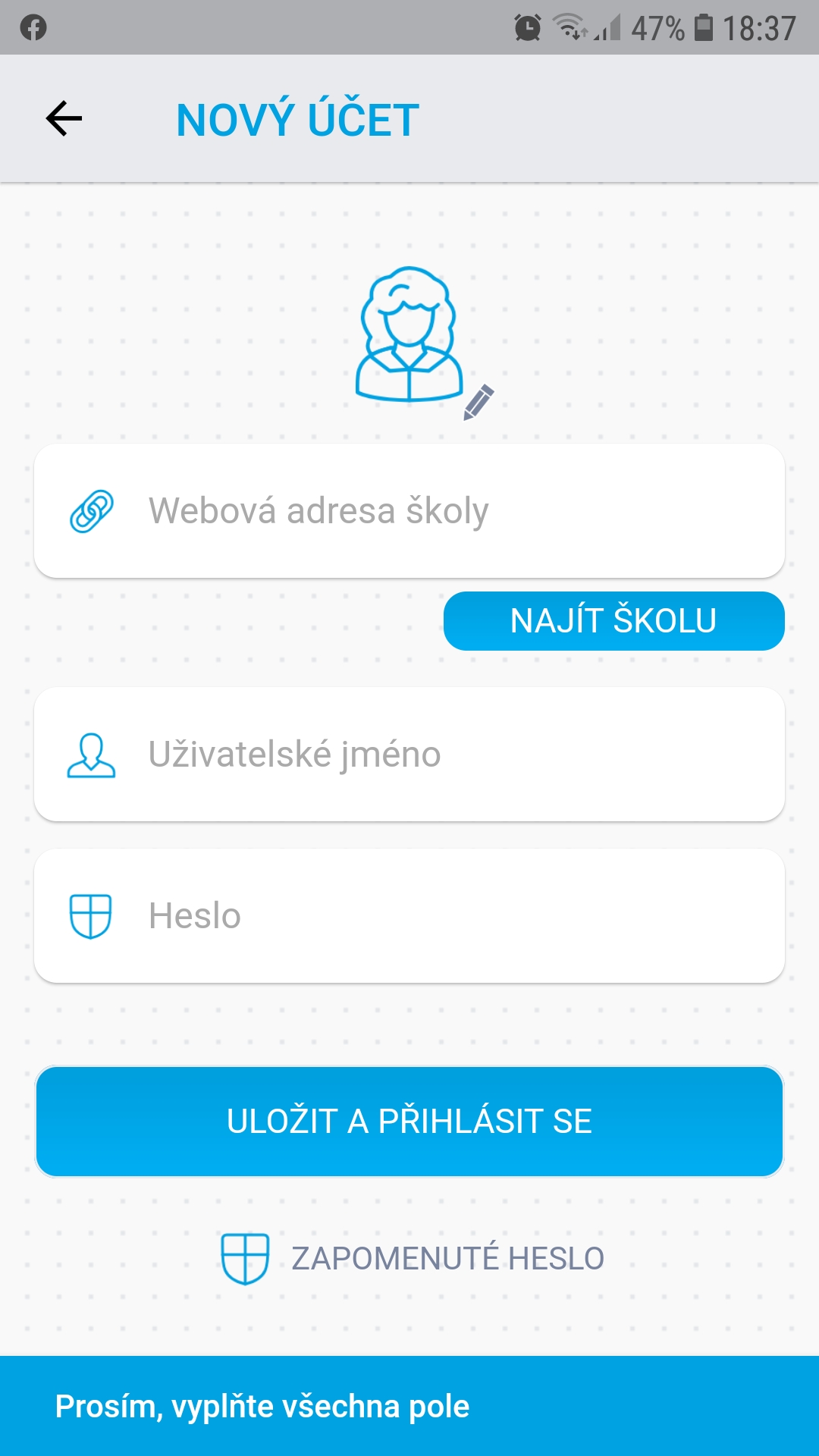 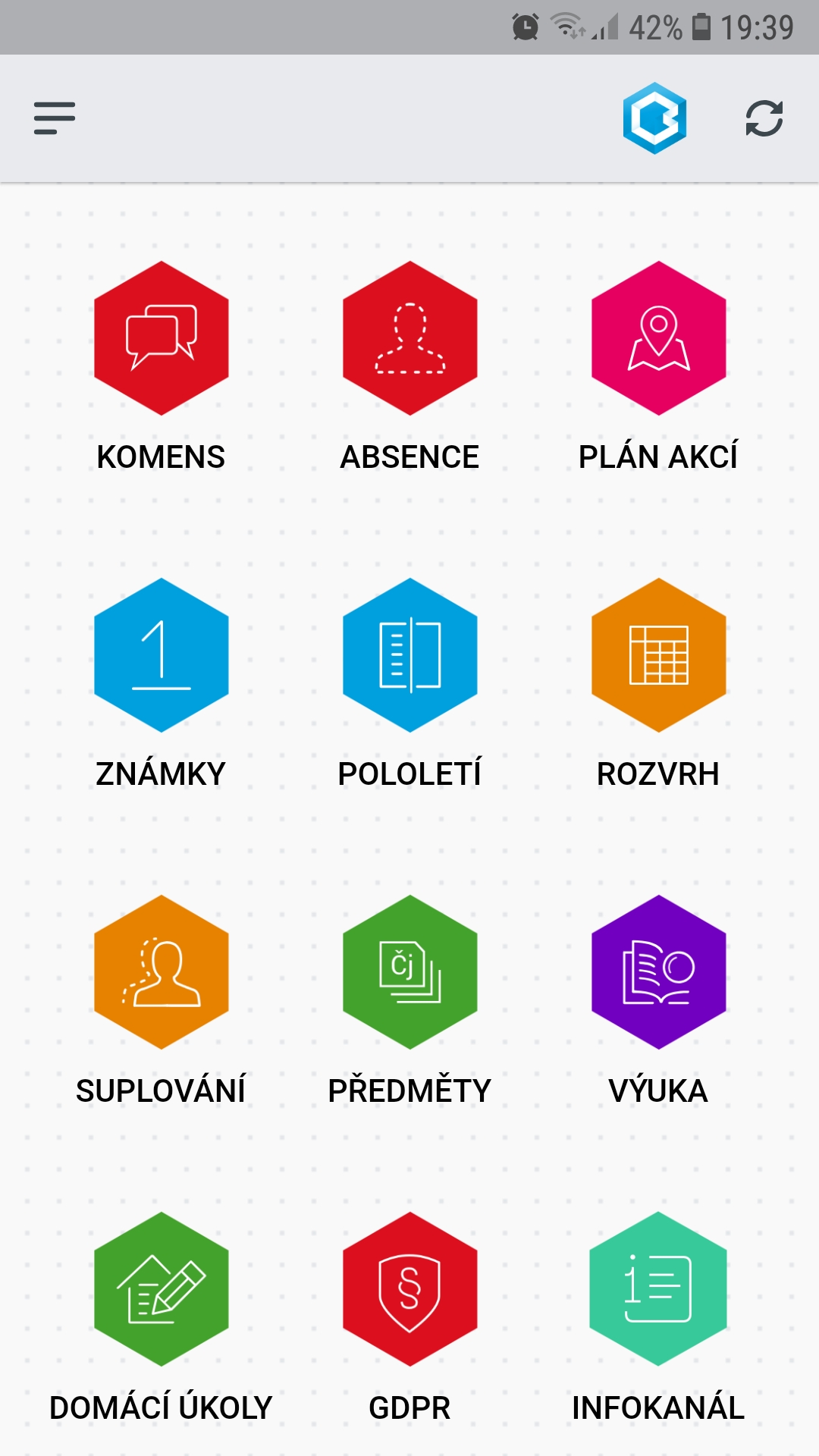 Po stažení vyberte školu z nabídky – vyberte obec – Dašice
Můžete také zadat adresu: https://zsdasice.bakalari.cz/login
Vytvořte profil, zadejte přihlašovací jméno a heslo. 
Lze použít i jednorázové přihlášení.
Omlouvání absence v aplikaci
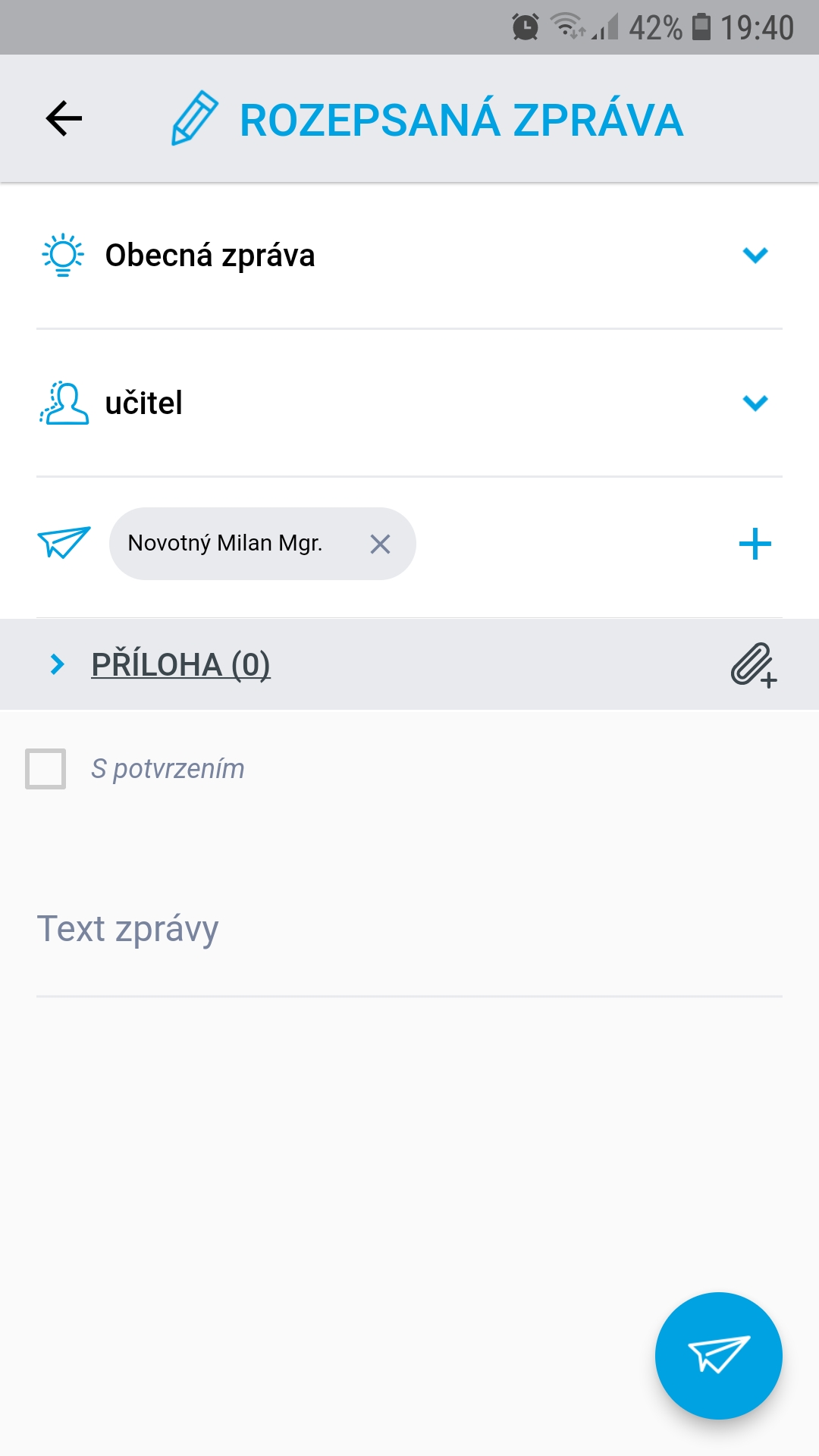 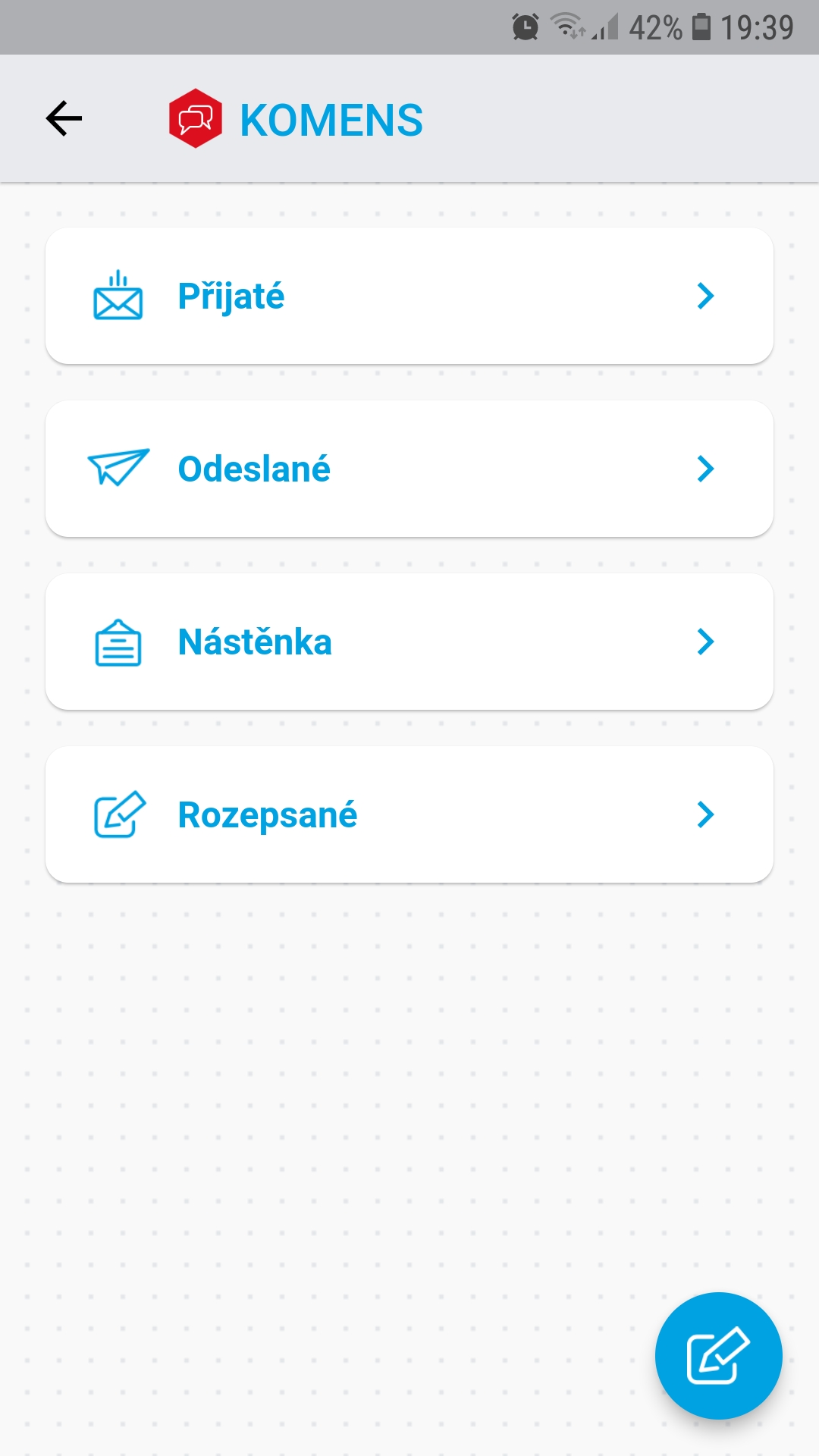 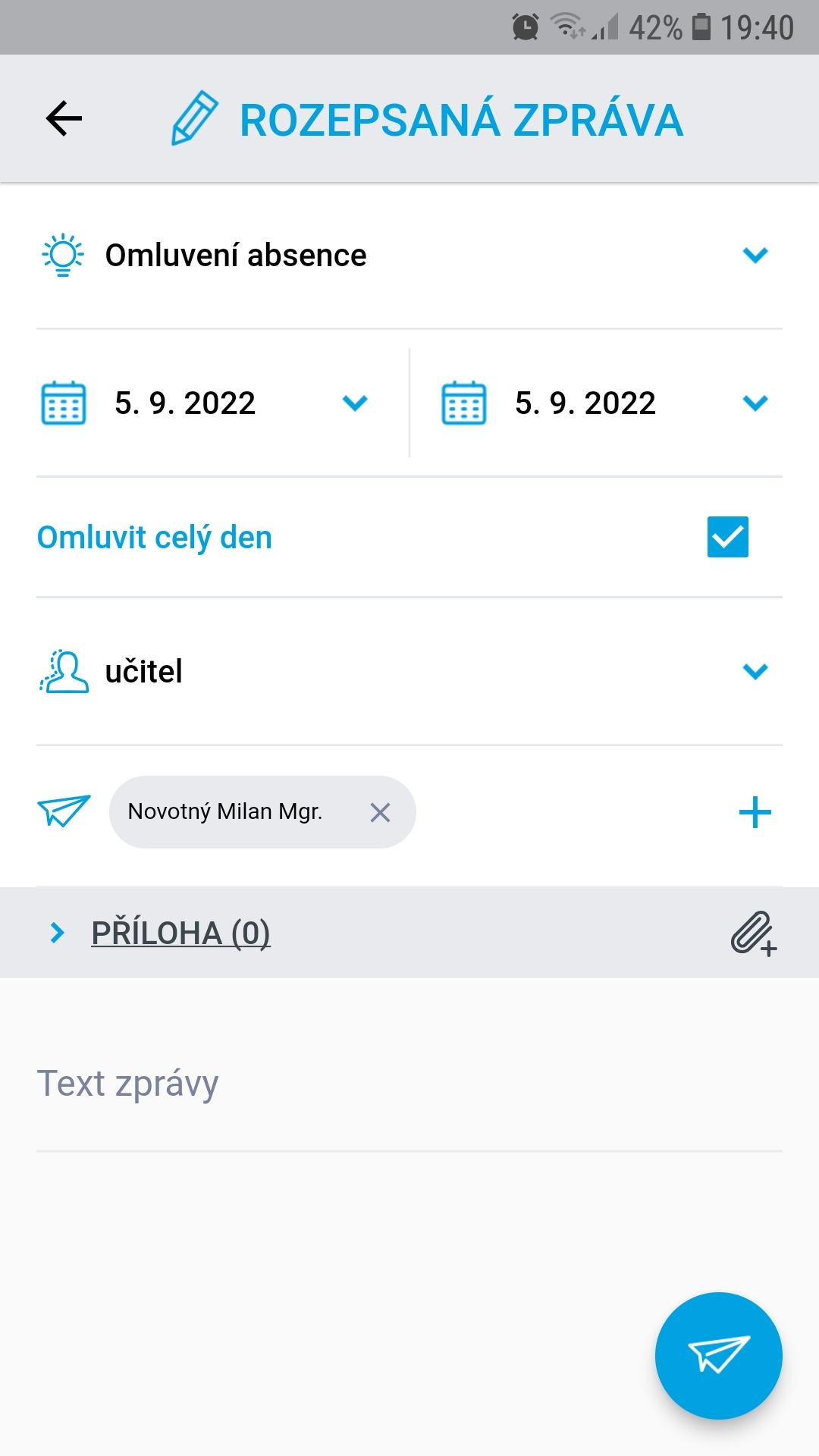 Vyberte omluvení absence
Zadejte datum, hodiny, důvod a odešlete
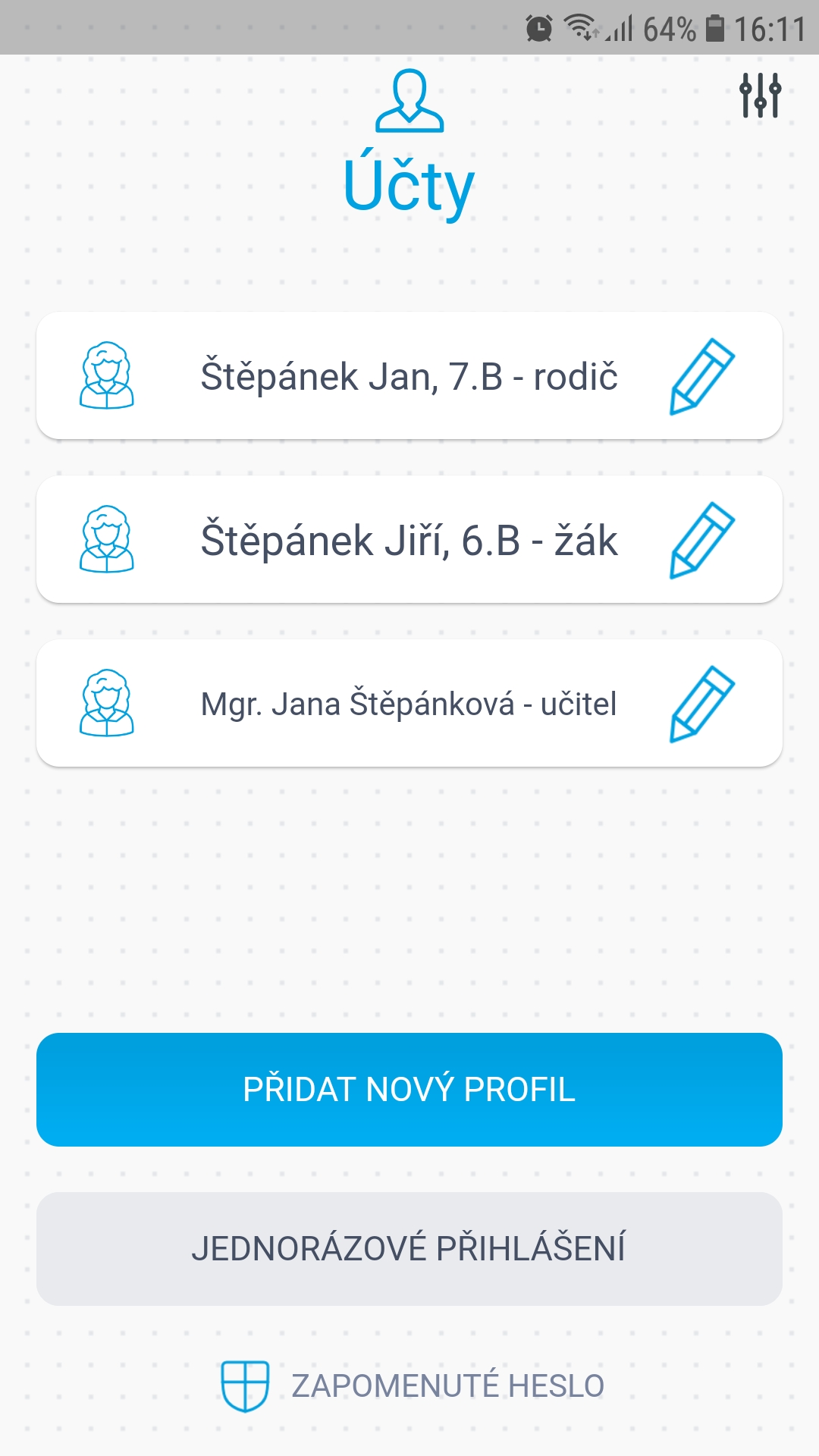 V případě více žáků ve škole si aplikaci přidejte další profily, pak už jen jednoduše bez přihlašování přepínáte.
Pokud vám nechodí upozornění na nové zprávy, známky… v aplikaci, zkontrolujte si povolení oznámení Bakalářů v nastavení vašeho telefonu.
Další části aplikace jsou intuitivní. Nebojte se je prozkoumat. 

Děkuji za pozornost a vzájemnou spolupráci. 

Prosíme o trpělivost s nedostatky, také se teprve učíme ;-).